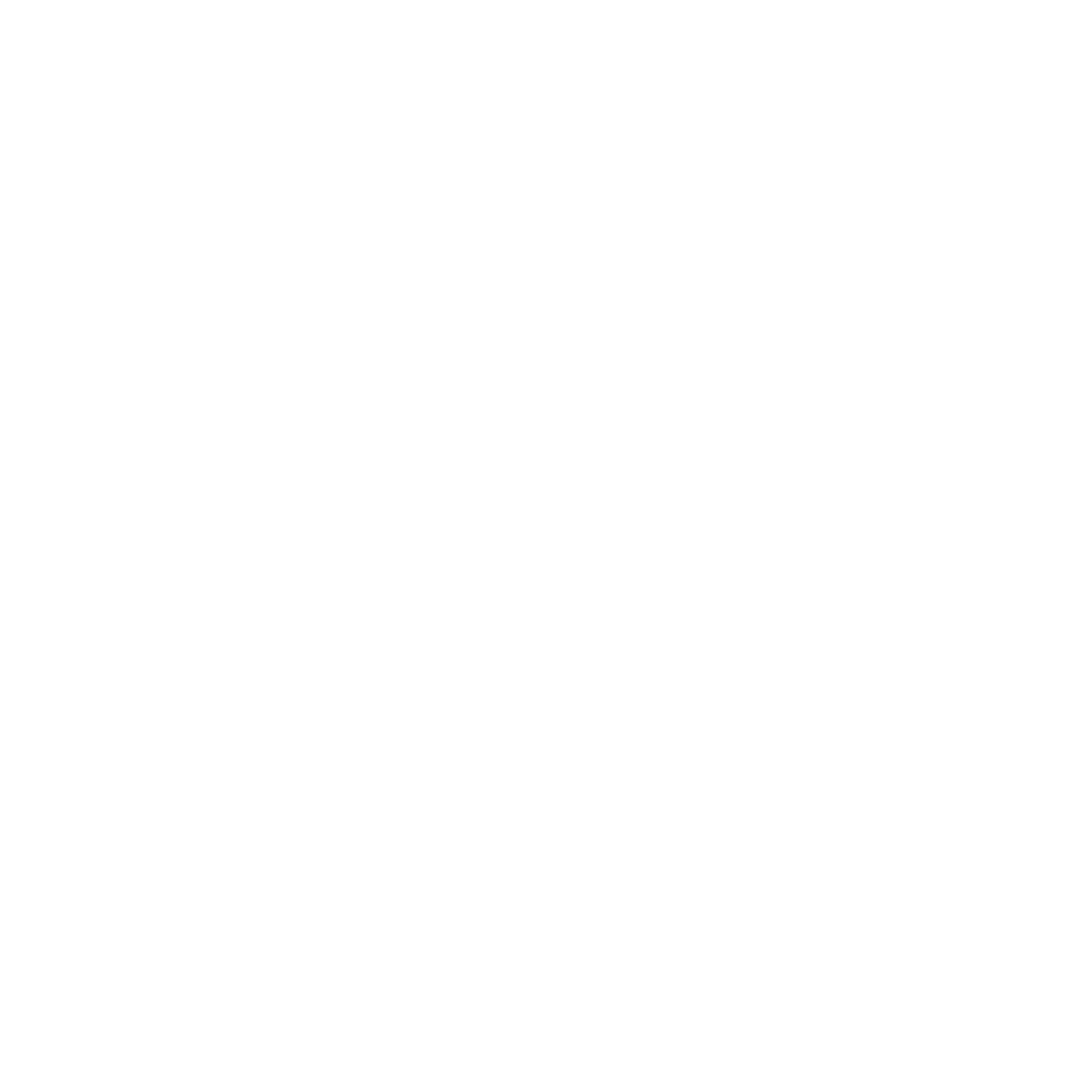 Documenting Advising Efforts in RunnerConnect & OnBase
Faculty Advising Summer Institute
Tuesday, August 9, 2022 at 10a.m.
Presenter: Dr. Melissa Danforth
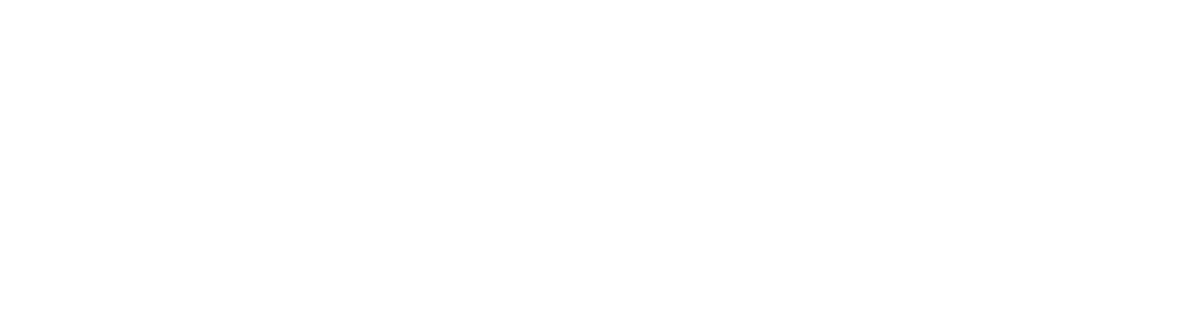 Focus of Session
Effective use of RunnerConnect and OnBase for faculty advising and collaboration with faculty and staff advisors

Demo focused on best practices, rather than a training session
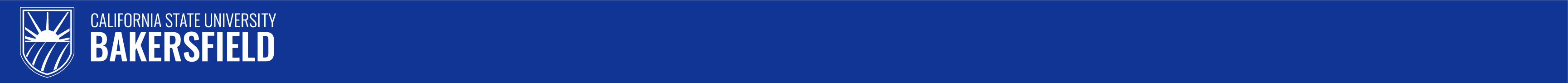 Learning Objectives
Understand major features of each platform
Use platforms to facilitate & document advising efforts
Use platforms to collaborate with faculty and staff advisors
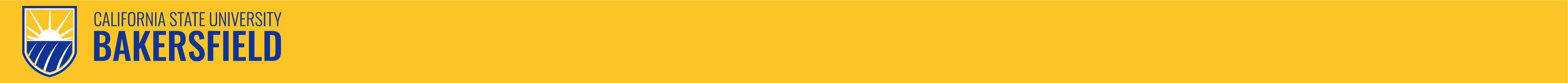 Feature Overview: OnBase
Transcripts – including those not on myCSUB
External test scores
Advising checklists – depends on school & student
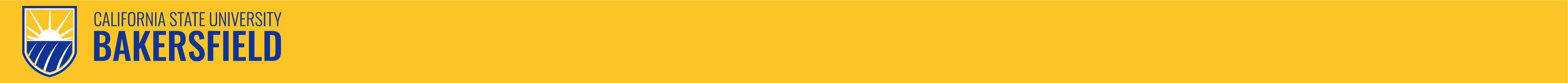 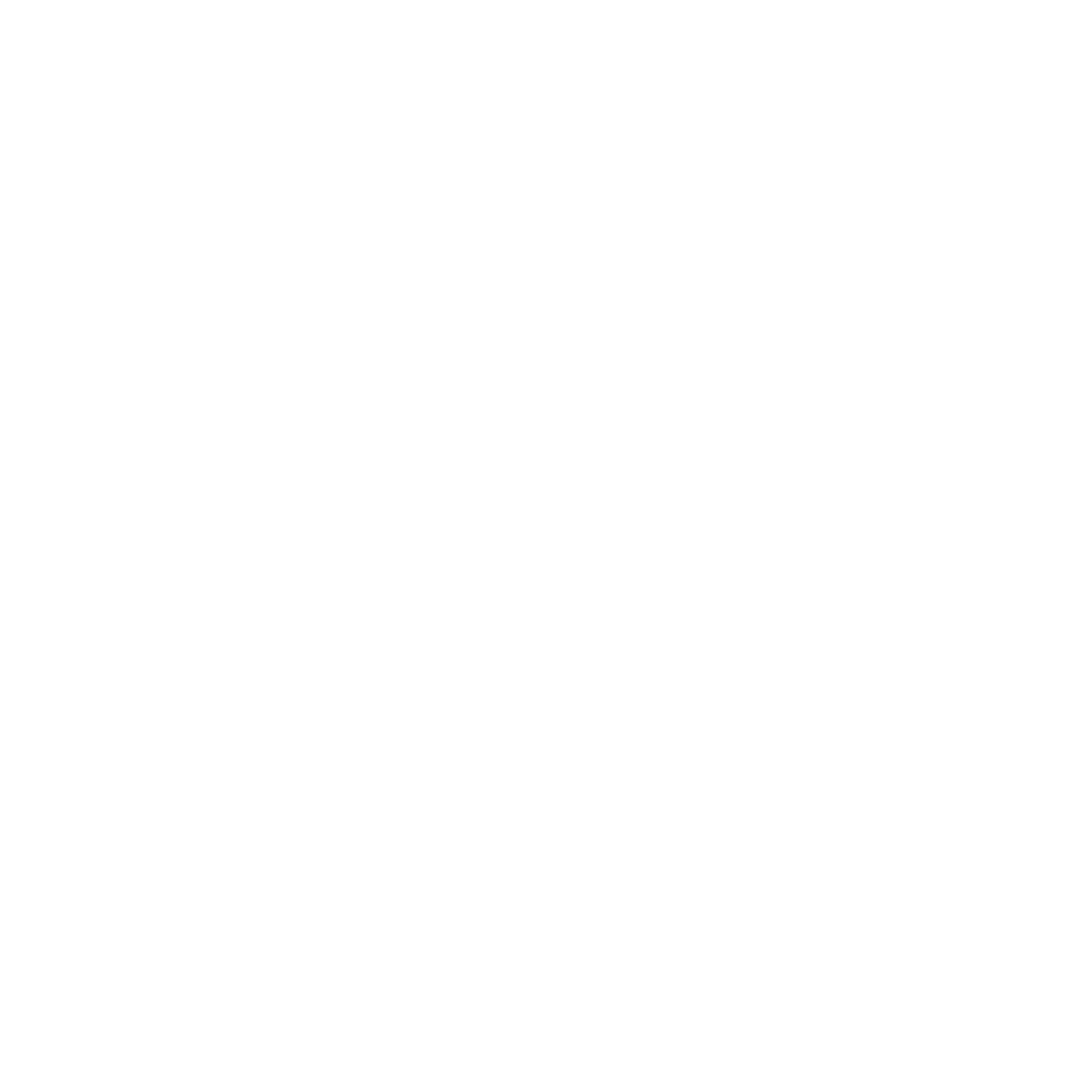 Accessing OnBase
Link: https://onbase.csub.edu/

Must be on campus or campus VPN to log in
Access form required to use OnBase
Desktop app also available – contact ITS
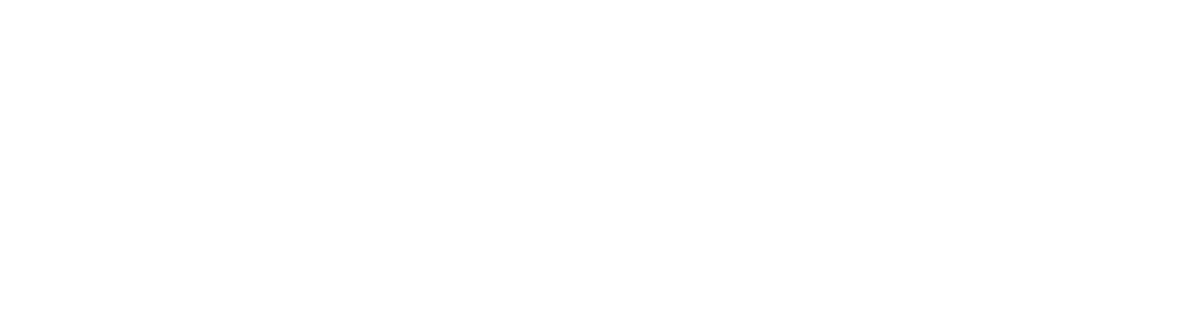 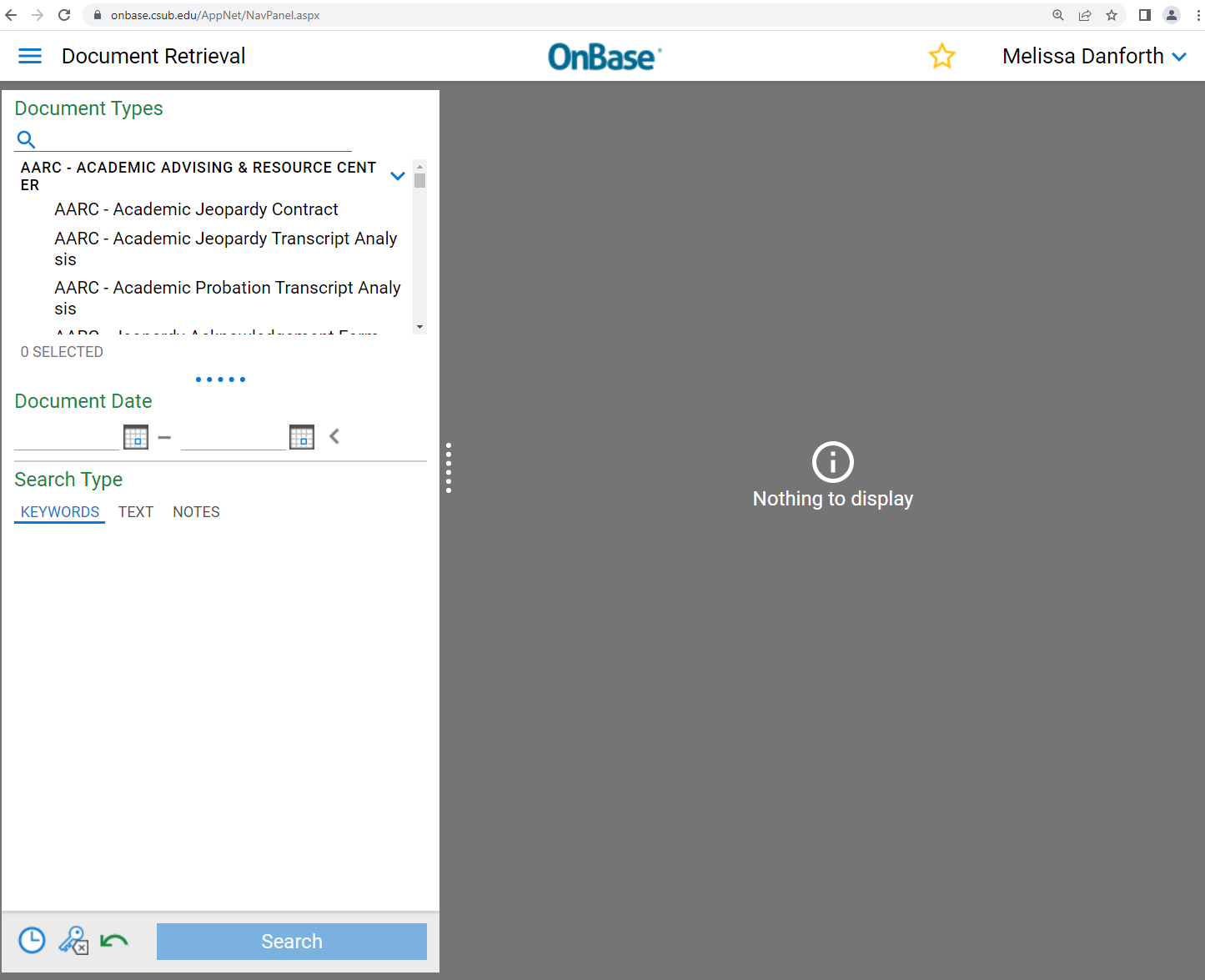 OnBase Home Screen
Provides extensive list of document searches

Exact list depends on your access level (chairs will typically see more)
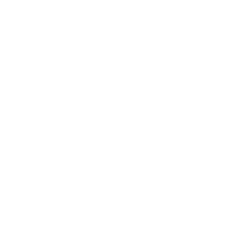 Feature Overview: RunnerConnect
Self-serve appointment scheduling & campaigns
Advising notes & course progress reports
Analytics & tracking – e.g., utilization of tutoring
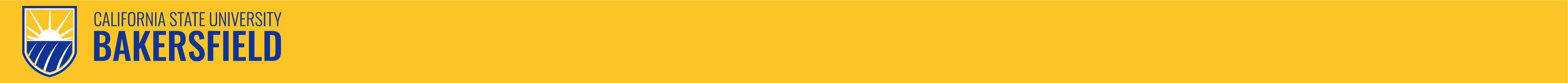 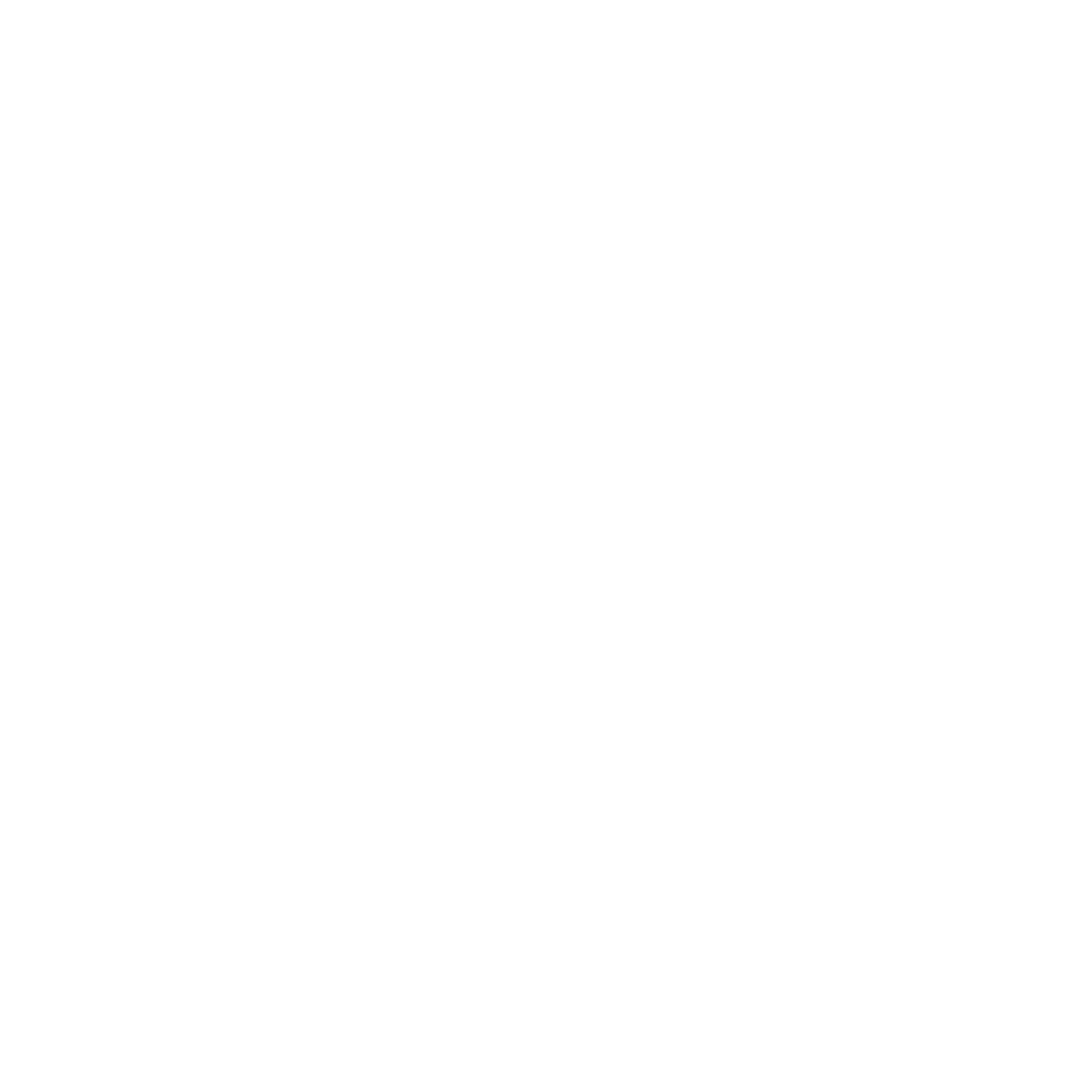 Accessing RunnerConnect
Link: https://runnerconnect.csub.edu

Can be accessed from on-campus or off-campus
Requires access form for full advisor functionality
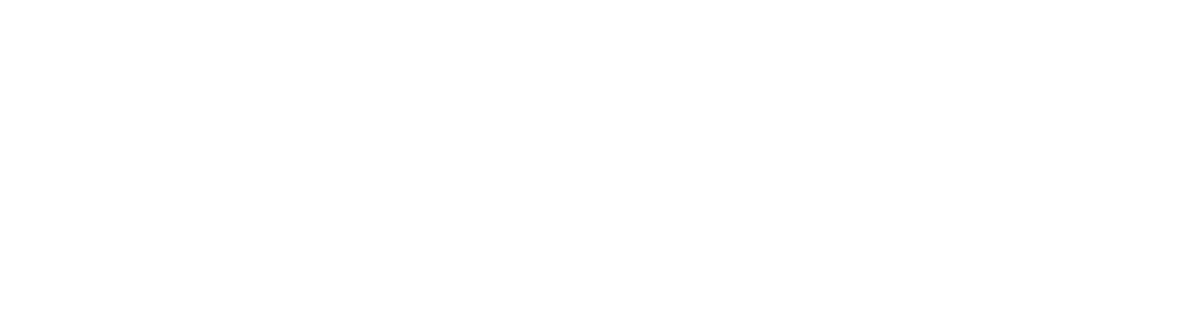 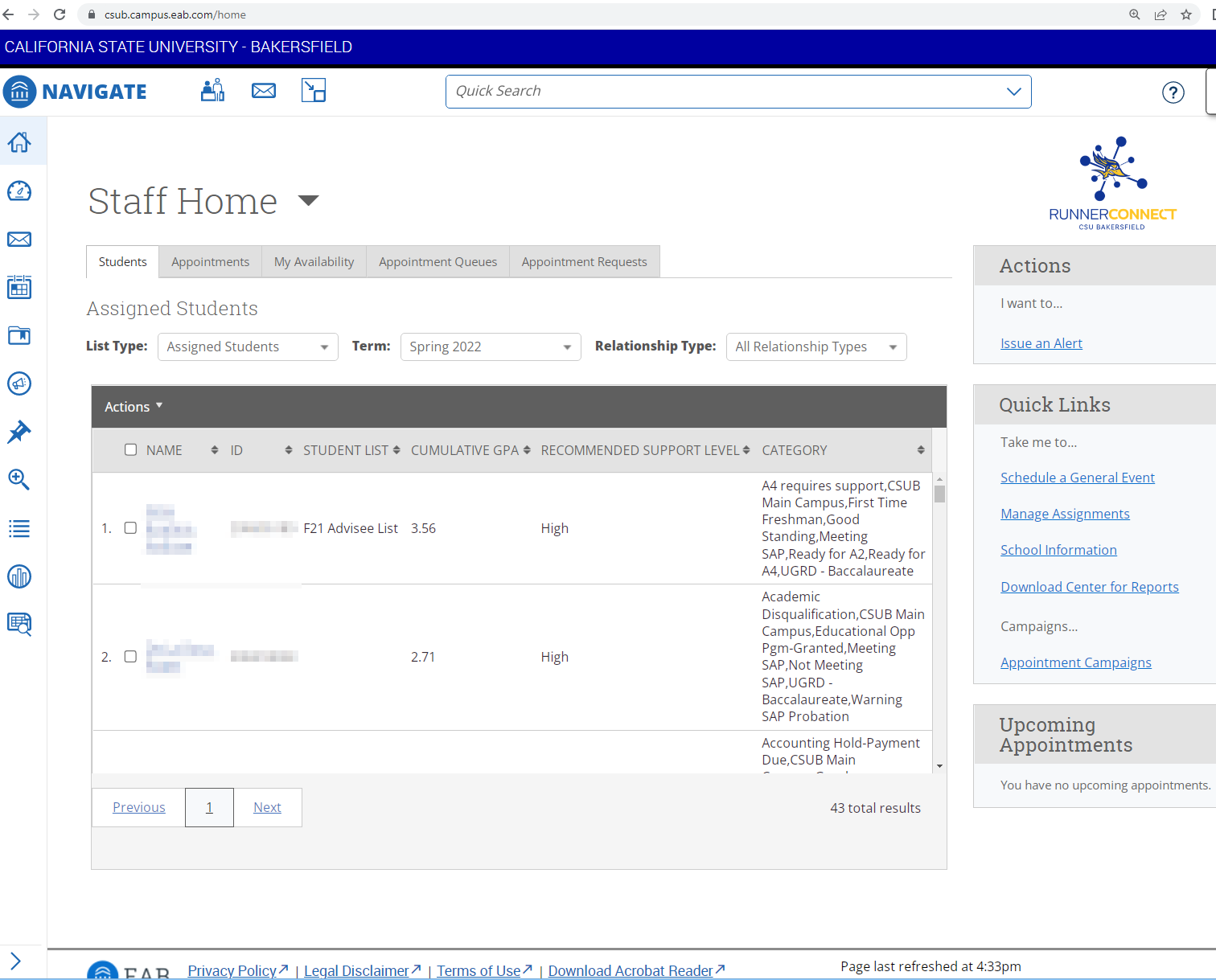 RunnerConnect Advisor Home
Main Features:
Advisee List
Appointments
Availability
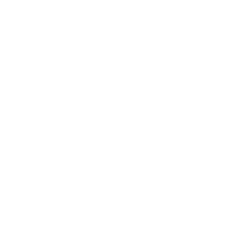 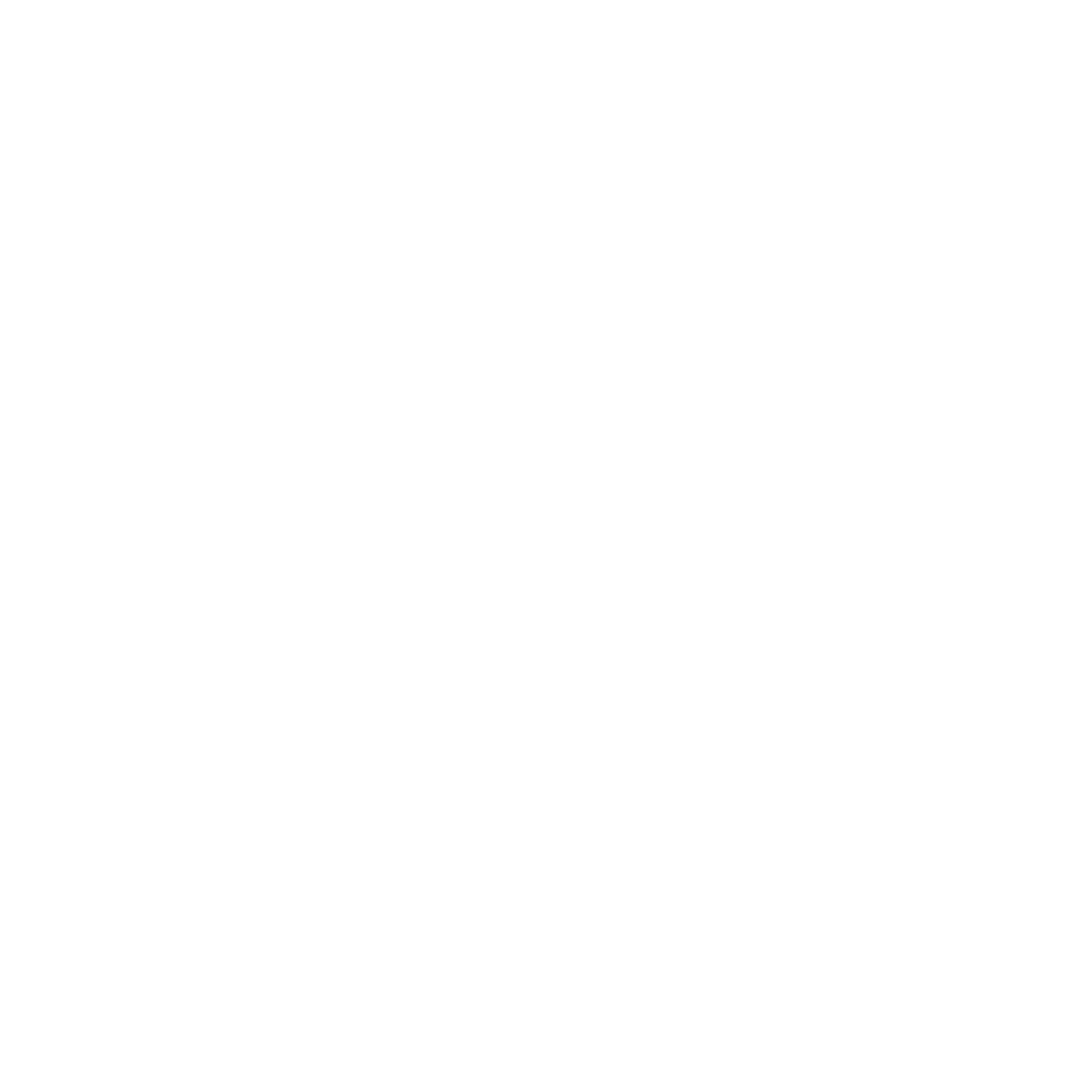 Facilitating Advising with OnBase & RunnerConnect
OnBase: 
Research tool for student records
RunnerConnect: 
Appointment management
Research, documentation, & collaboration
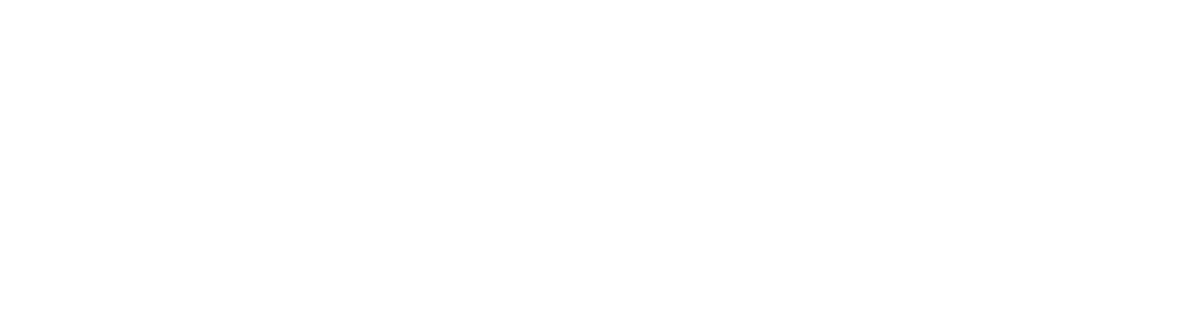 Before Advising Weeks:RunnerConnect Appointment Setup
If applicable, use Outlook calendar sync
Set up Availability with date and time restrictions
Can be broad if using Outlook calendar sync
TIP: Remember to give yourself breaks and time before class!
NOTE: Students can make appointments outside advising campaigns but (usually) not outside of your availability settings
If applicable, set up appointment campaign (advanced)
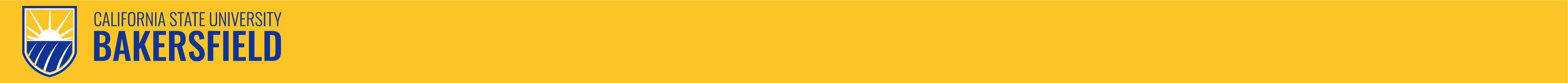 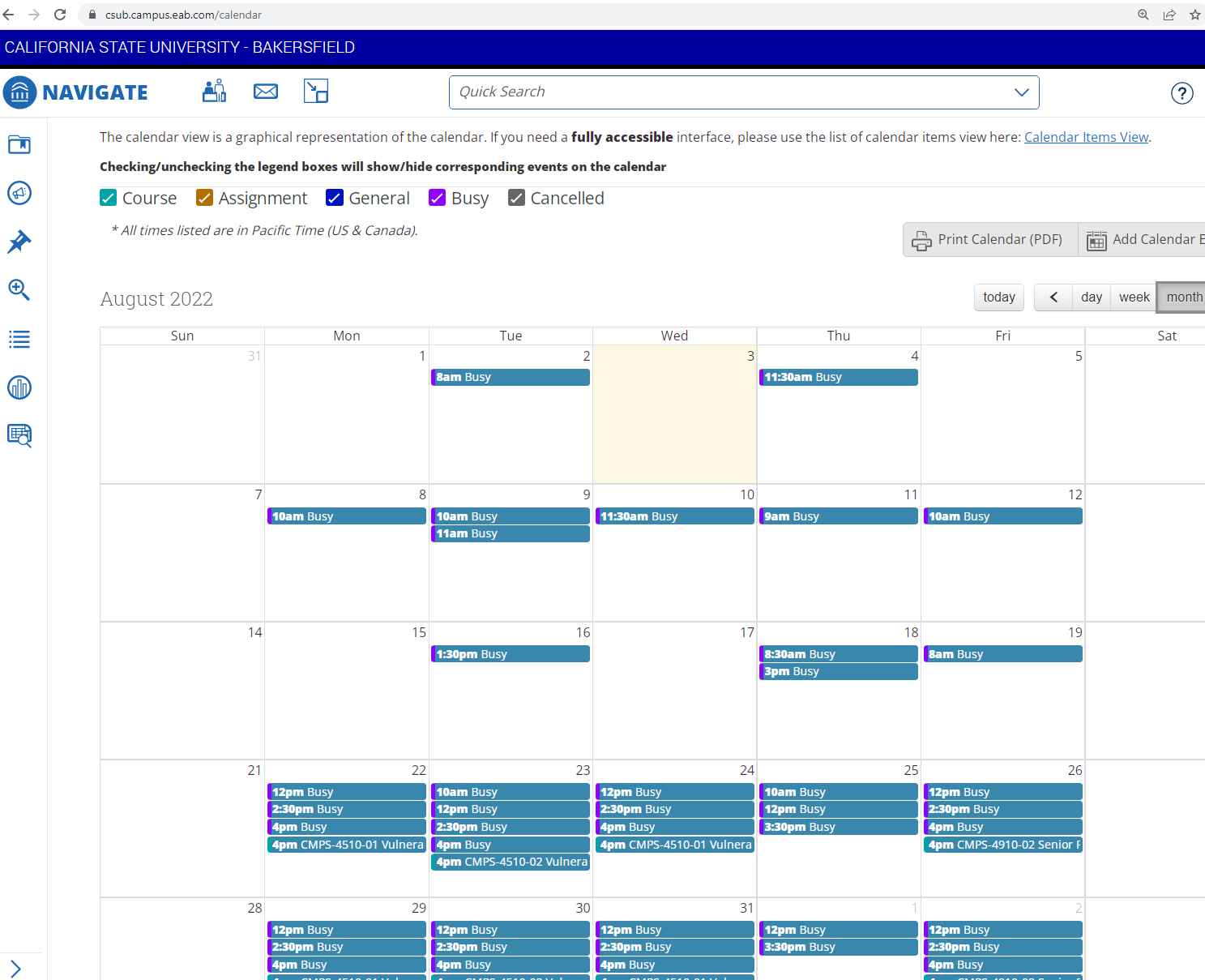 Outlook Calendar Integration for Appointments
Main Features:
Outlook entries block out availability (“busy”)
Appointments sync to Outlook calendar
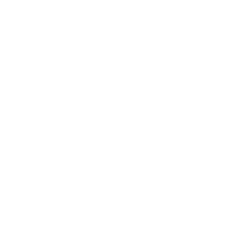 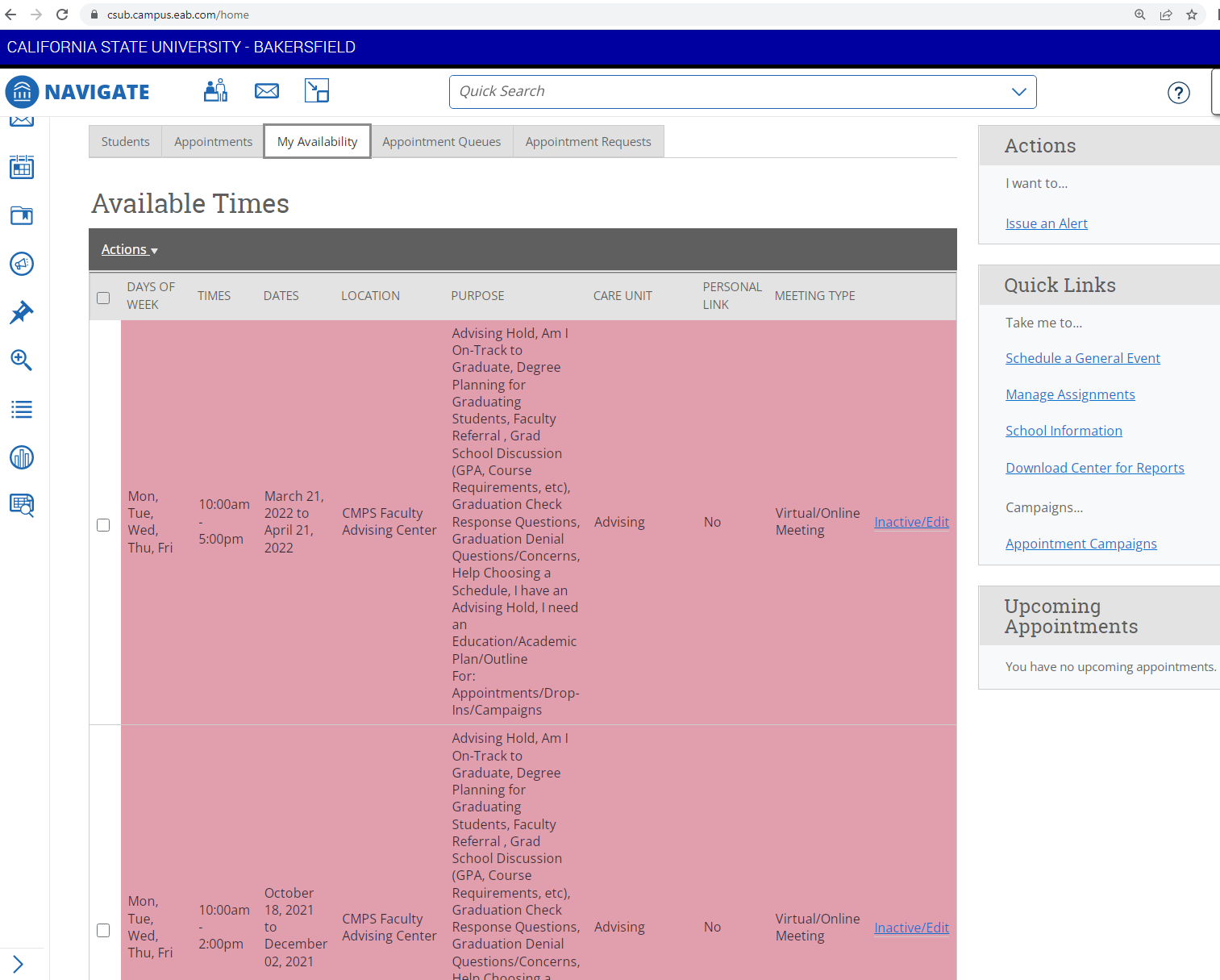 AvailabilityScreen
Defines time blocks and services for self-service appointments and appointment campaigns

Tip: Set date range according to advising and registration weeks in academic calendar
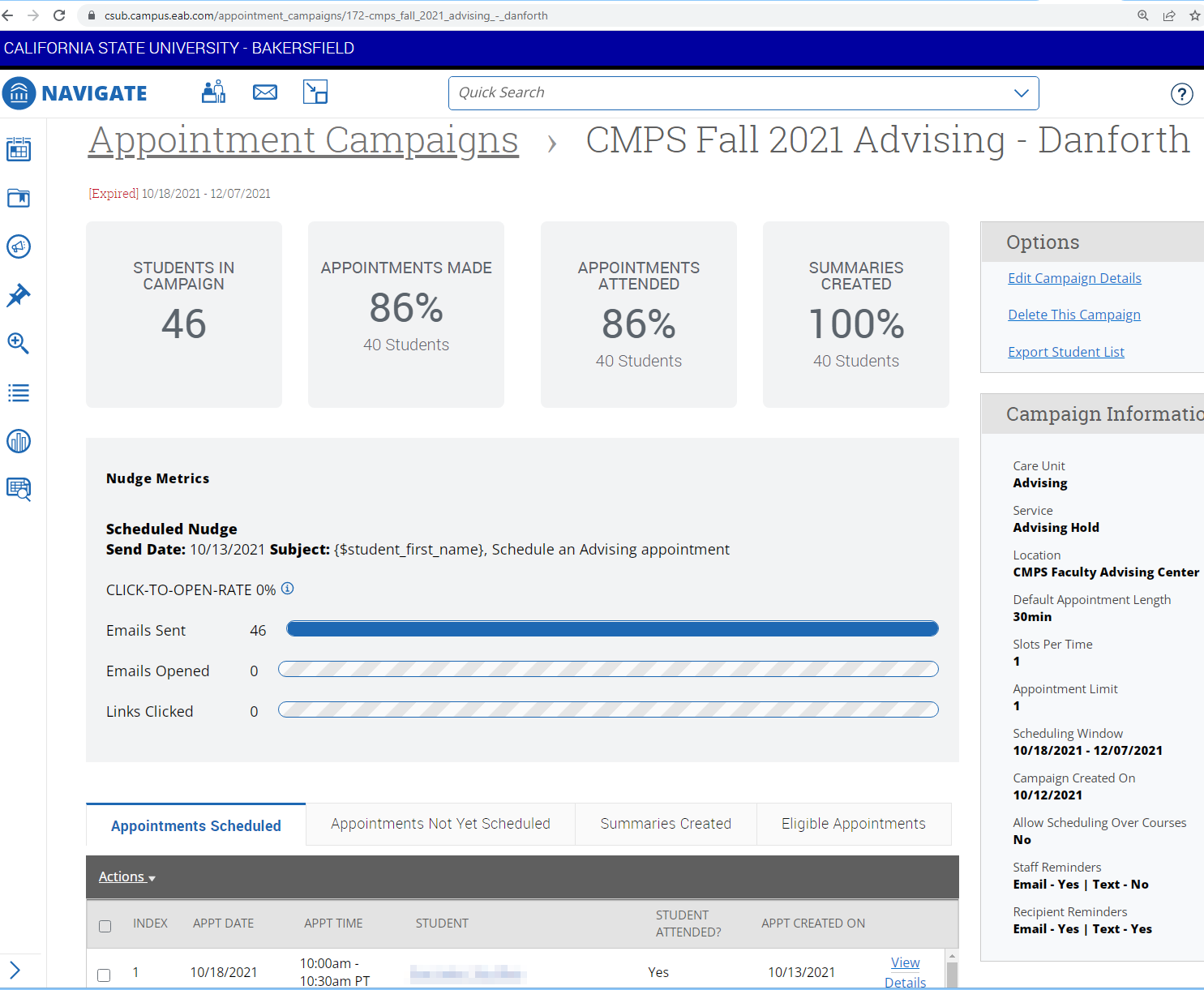 AppointmentCampaigns
Location must be set up in RunnerConnect with Enrollment Management
Campaigns can be individual or for whole department
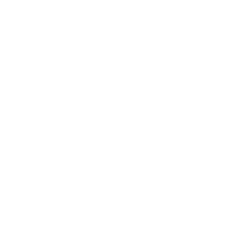 Before/During Advising Weeks:Monitor Appointments
Review RunnerConnect appointments on a regular basis
For “lost” students, redirect to appropriate location
Common causes: Changed major but still has you as advisor; Incoming student schedules with faculty instead of staff advisor
For rescheduling, email/phone is usually more efficient
Use email/phone to select new time with student
Edit the appointment in RunnerConnect for new time
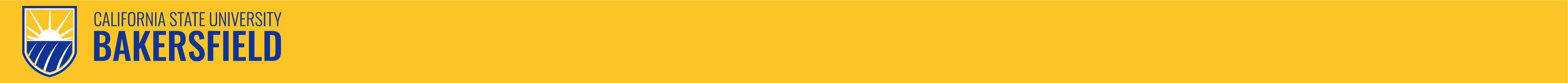 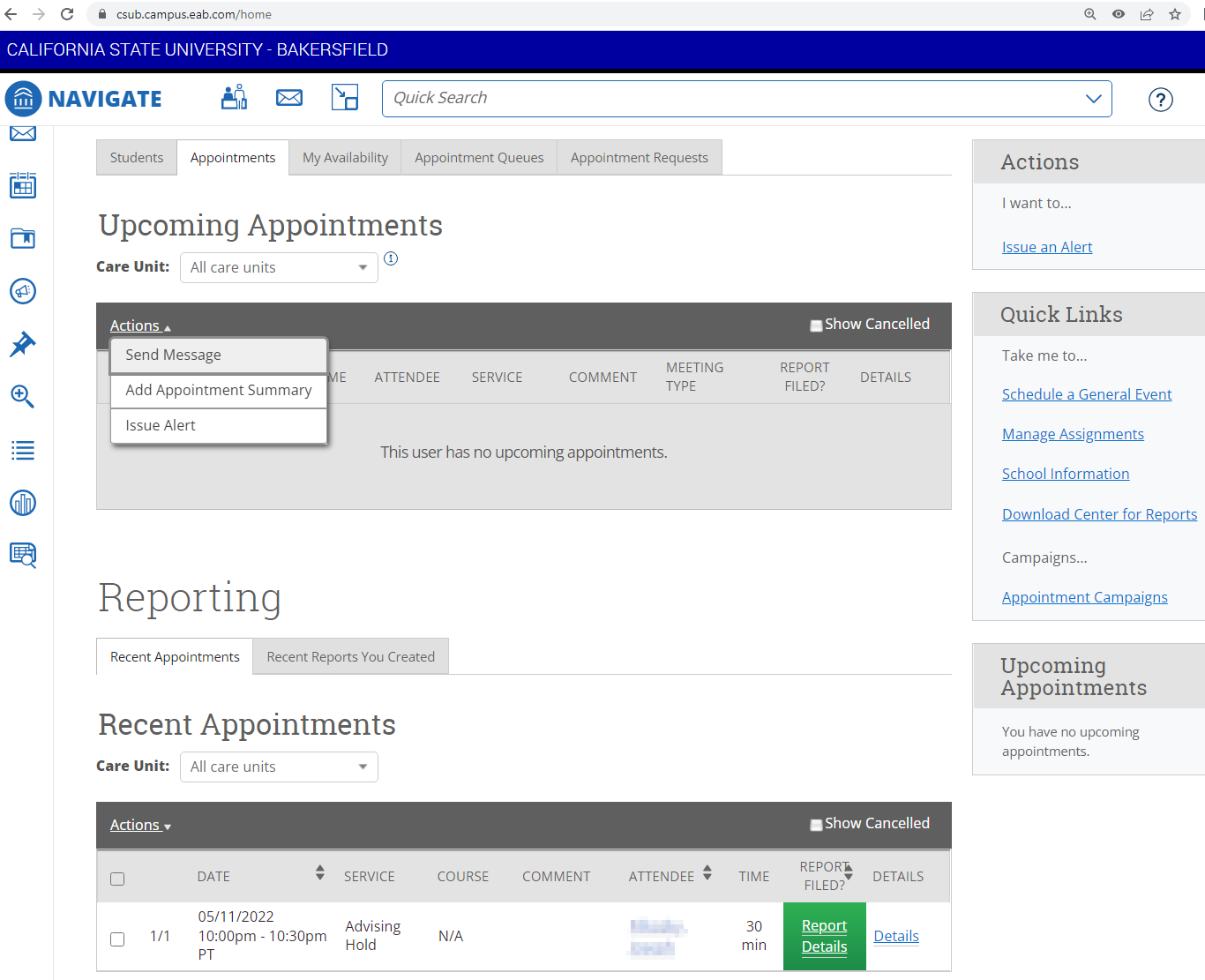 AppointmentsOverview
Main Features:
Upcoming appointments
Recent appointments

Tip: Reports can be edited from Recent list
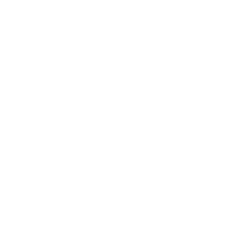 Before Appointment: Research Student Record
Review previous advising notes from you and others
Look at grades/progress on myCSUB and RunnerConnect
Review list of holds on myCSUB
Check midterm progress reports for any issues
Review other RunnerConnect info (metrics, tutoring, etc.)
If applicable, use OnBase to look up student record
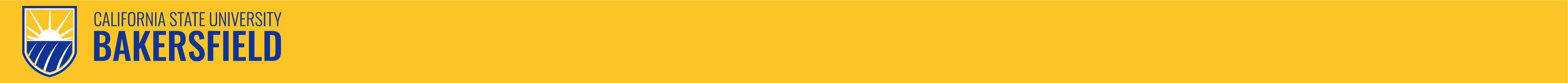 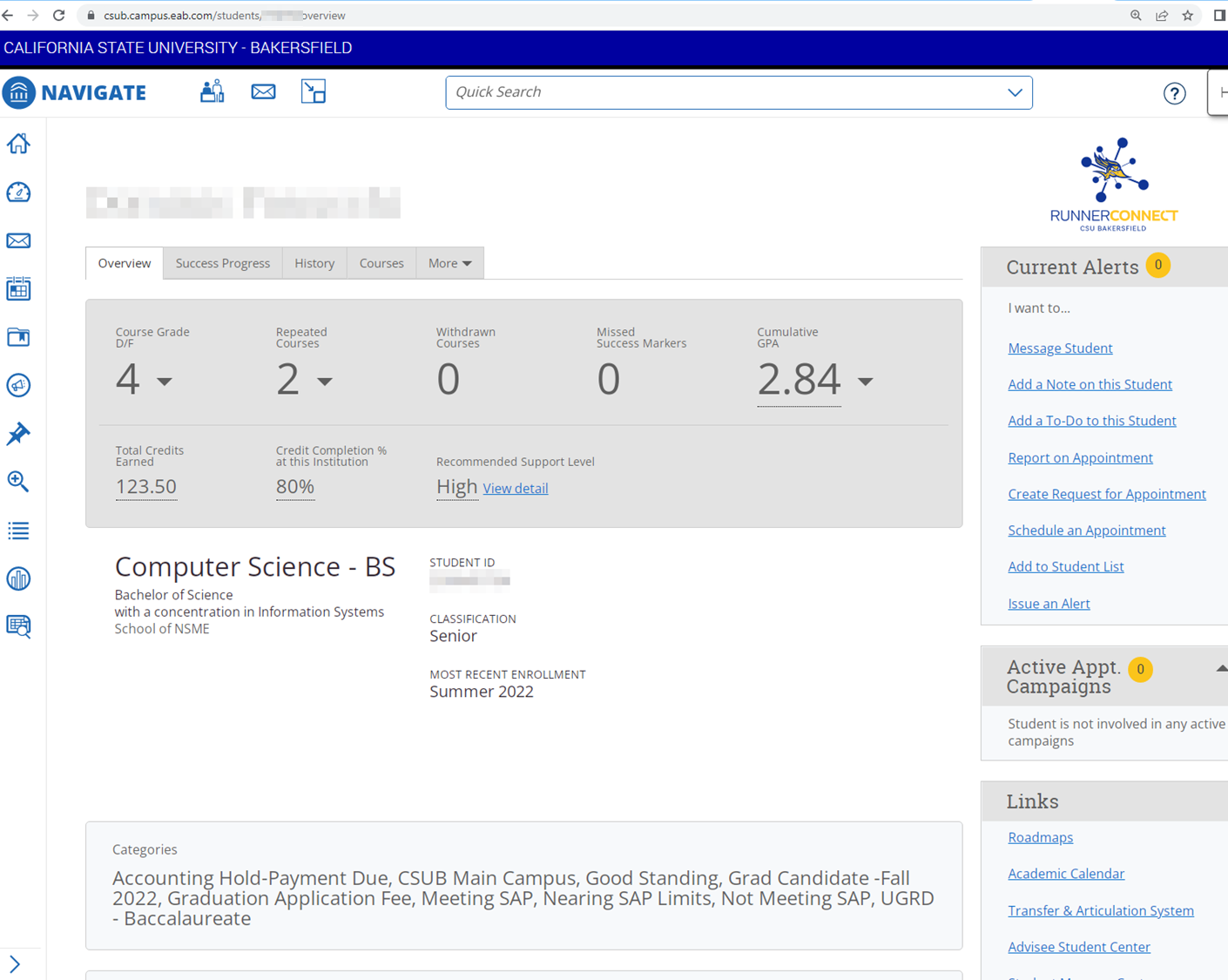 RunnerConnect Student Detail Screen
Items of Interest:
Previous advising notes
Midterm progress reports
Tutoring check-ins
Success metrics
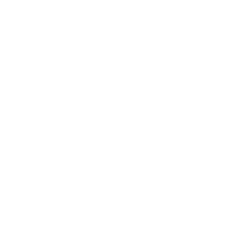 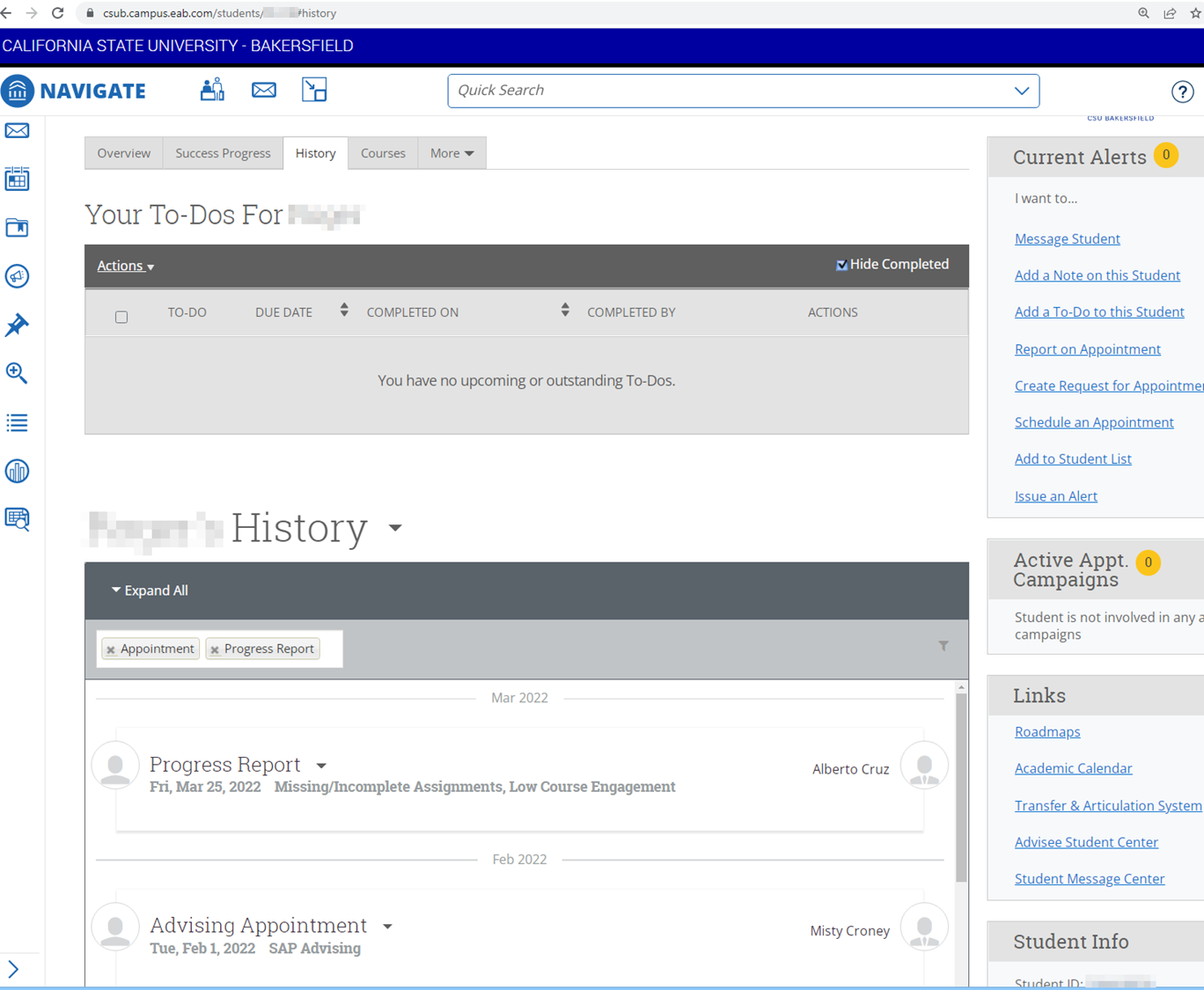 Student History Tab
Lists all reports, check-ins, alerts, to-dos, etc.

Filters can be used to look at items of interest

Hint: Start here and then look at other tabs
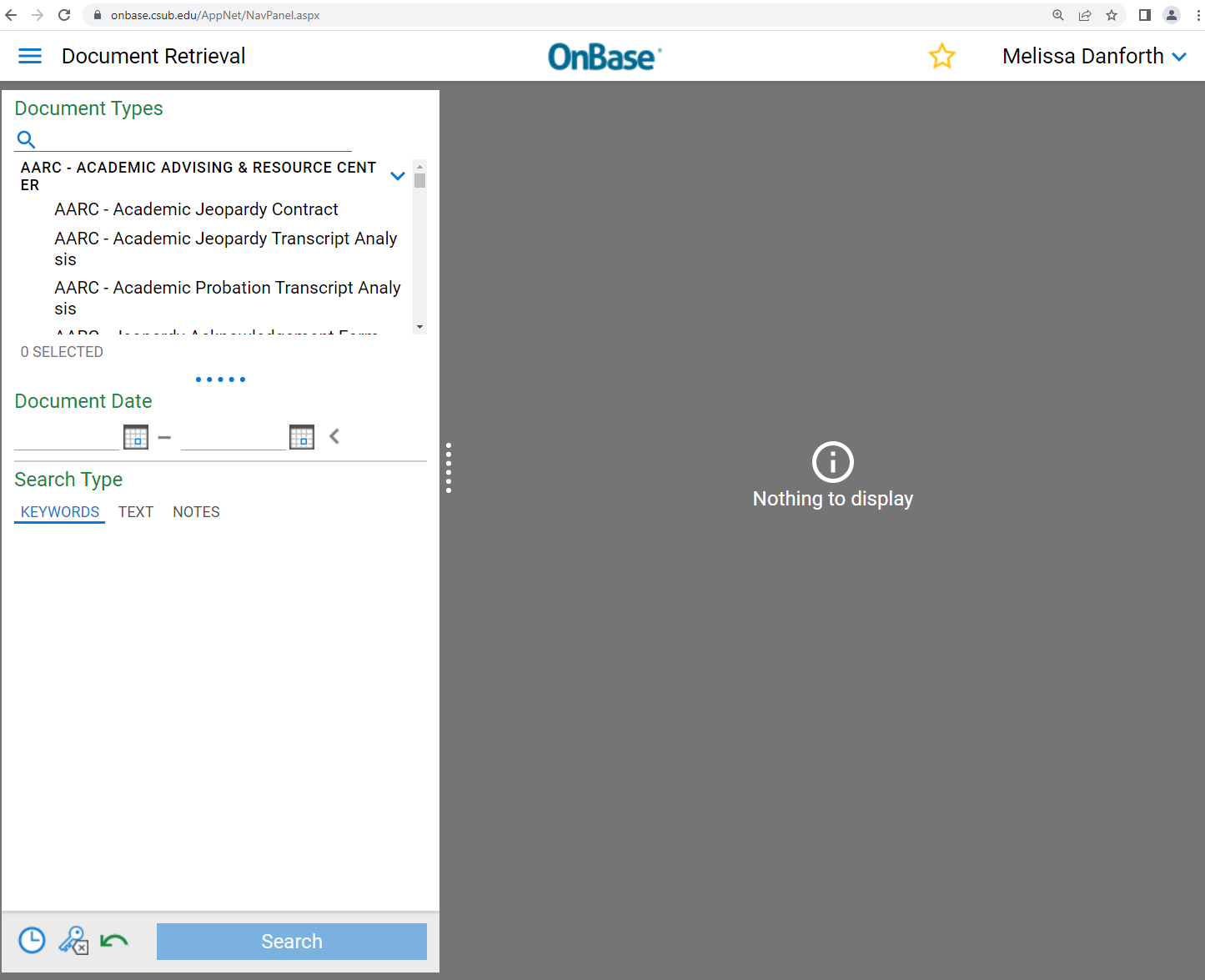 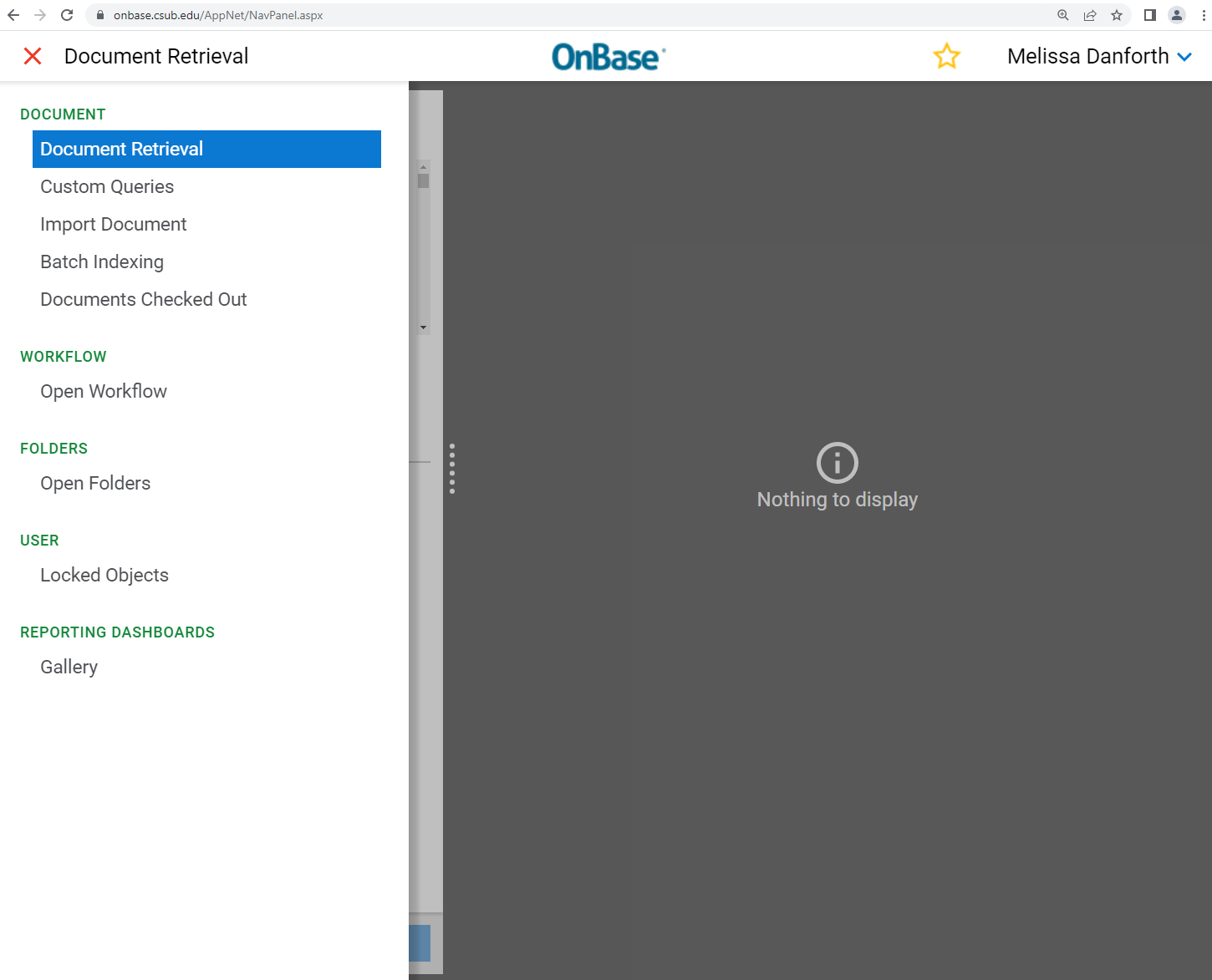 OnBase Custom Searches
Use menu icon to navigate to Custom Queries to pull all documents for a given student ID number
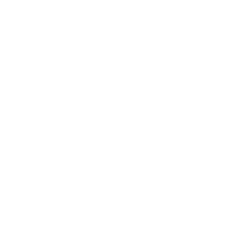 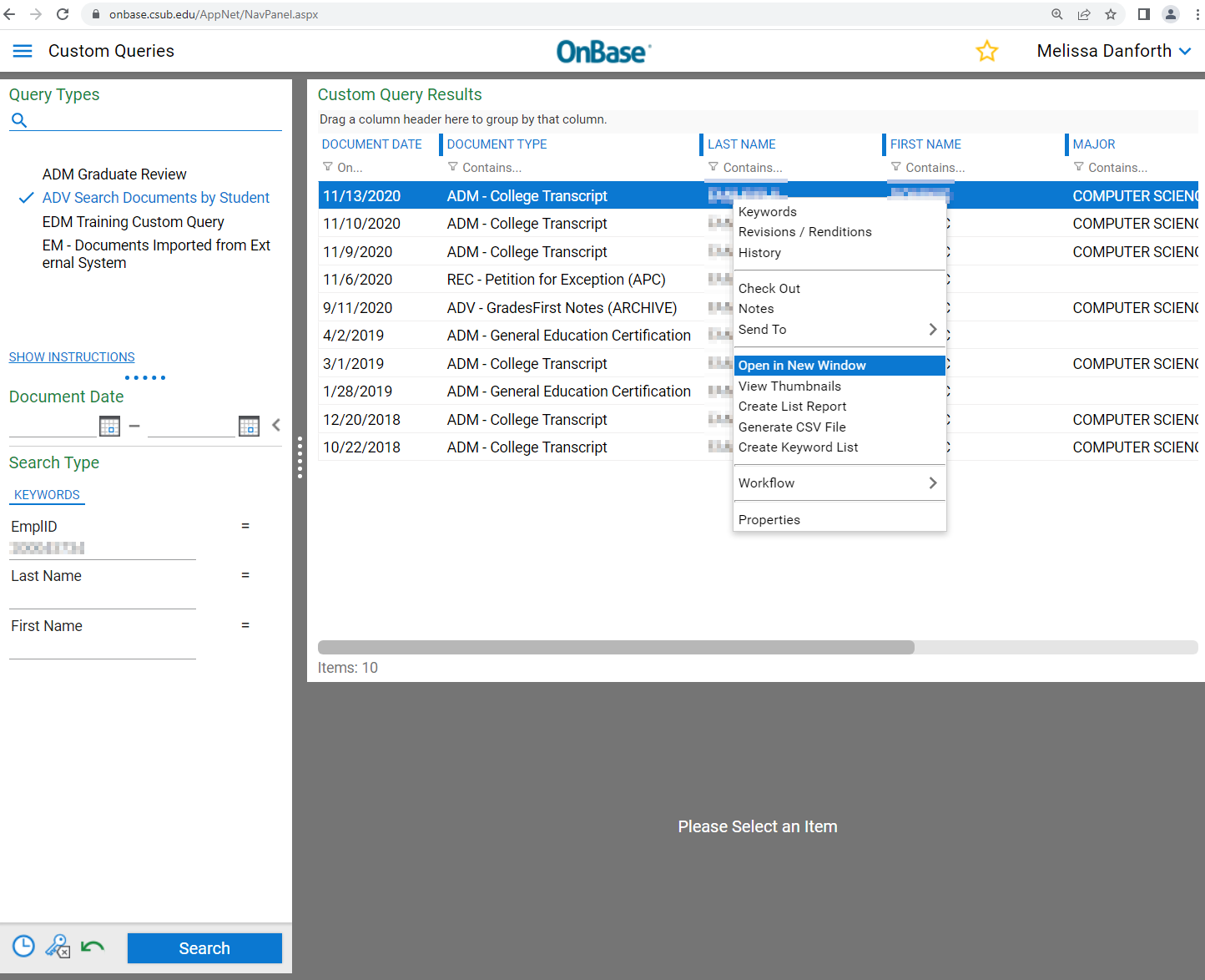 OnBase Student Record Search
Finds transcripts, test scores, and other relevant records for advising

Hint: Right click to get option to open document in new window
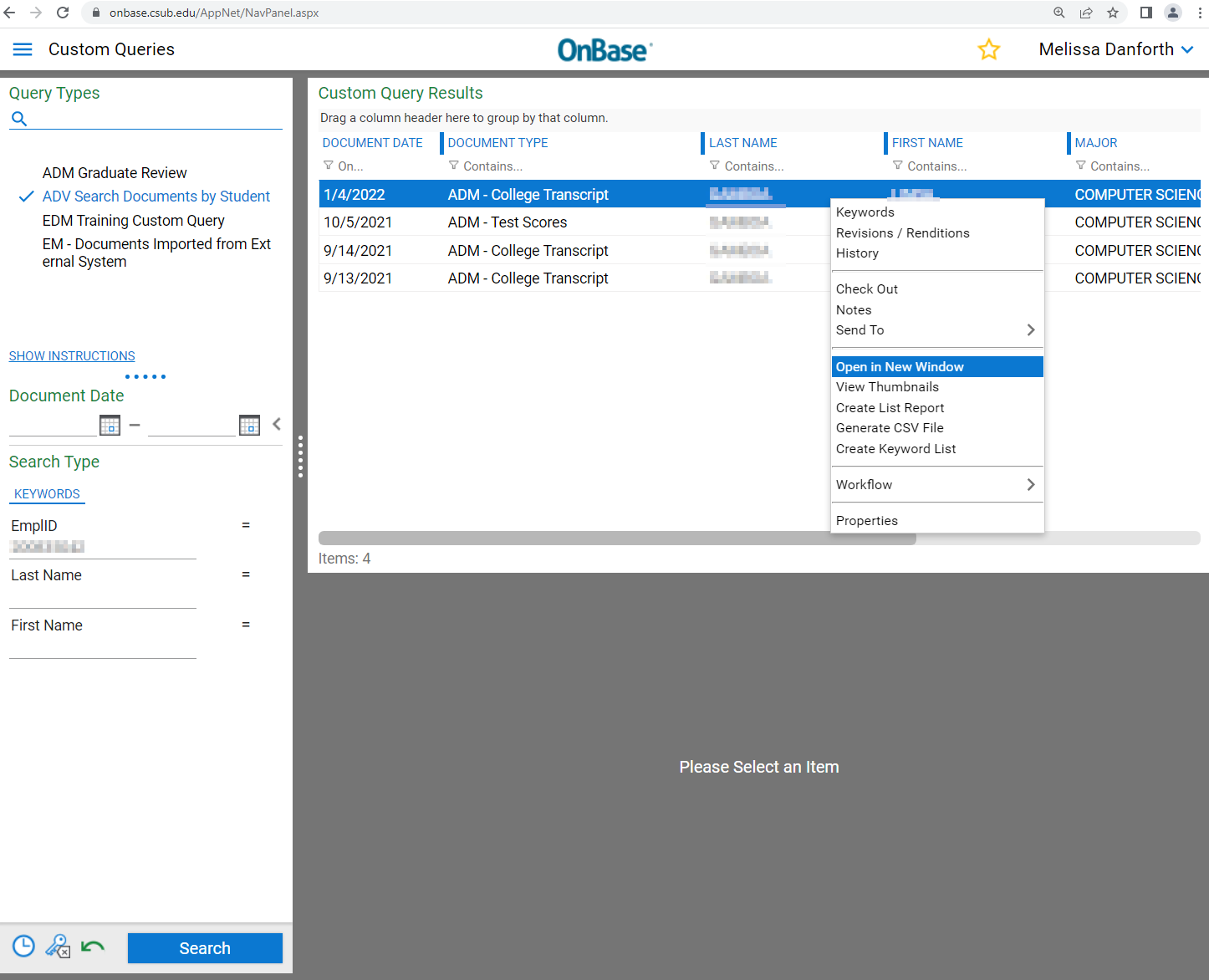 OnBase Student Records: Post-bac Example
PBAC students won’t have transcripts or test scores in myCSUB from work completed before entering CSUB

OnBase is critical to see those records in order to determine remaining coursework for program
Before Appointment:Reach Out to Staff/Faculty
If research has left you with questions, reach out
Example: Student is marked as at-risk to fail a course
Ask instructor what they’d like you to reinforce during advising
Example: Transfer intake advising report but no advising checklist
Ask staff advisor if they have a checklist with transfer credits noted
Advantages:
Avoids duplication of effort
Creates a united advising front between staff and faculty advisors
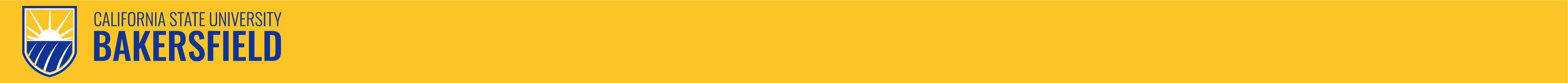 During Appointment:Use Tools to Facilitate
Scheduled appointments: 
Use tools if more research is needed during session
Example: Student asks about transfer credit that isn’t showing
Walk-in appointments: 
Quickly review research items
Tip: Select “Report on Appointment” at start and close at end to automatically record time. You can edit later for more details.
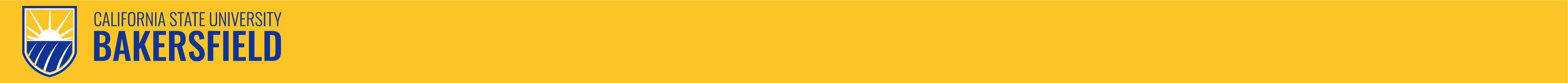 After Appointment: Complete Appointment Report
Add summary of session that will help you, other faculty advisors, and staff advisors with continuity of care
Summary should be factual and respect privacy of session
Tip: Focus on recommended courses, advising checklists, ed plans, tutoring referrals, research needed by staff advisors, forms discussed, and similar academic information
Hint: Block out time in Availability for completing reports
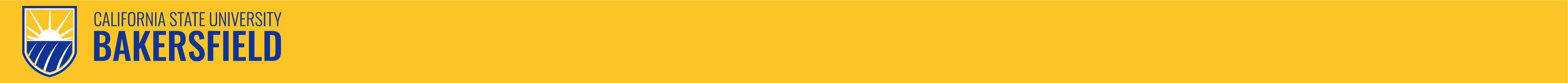 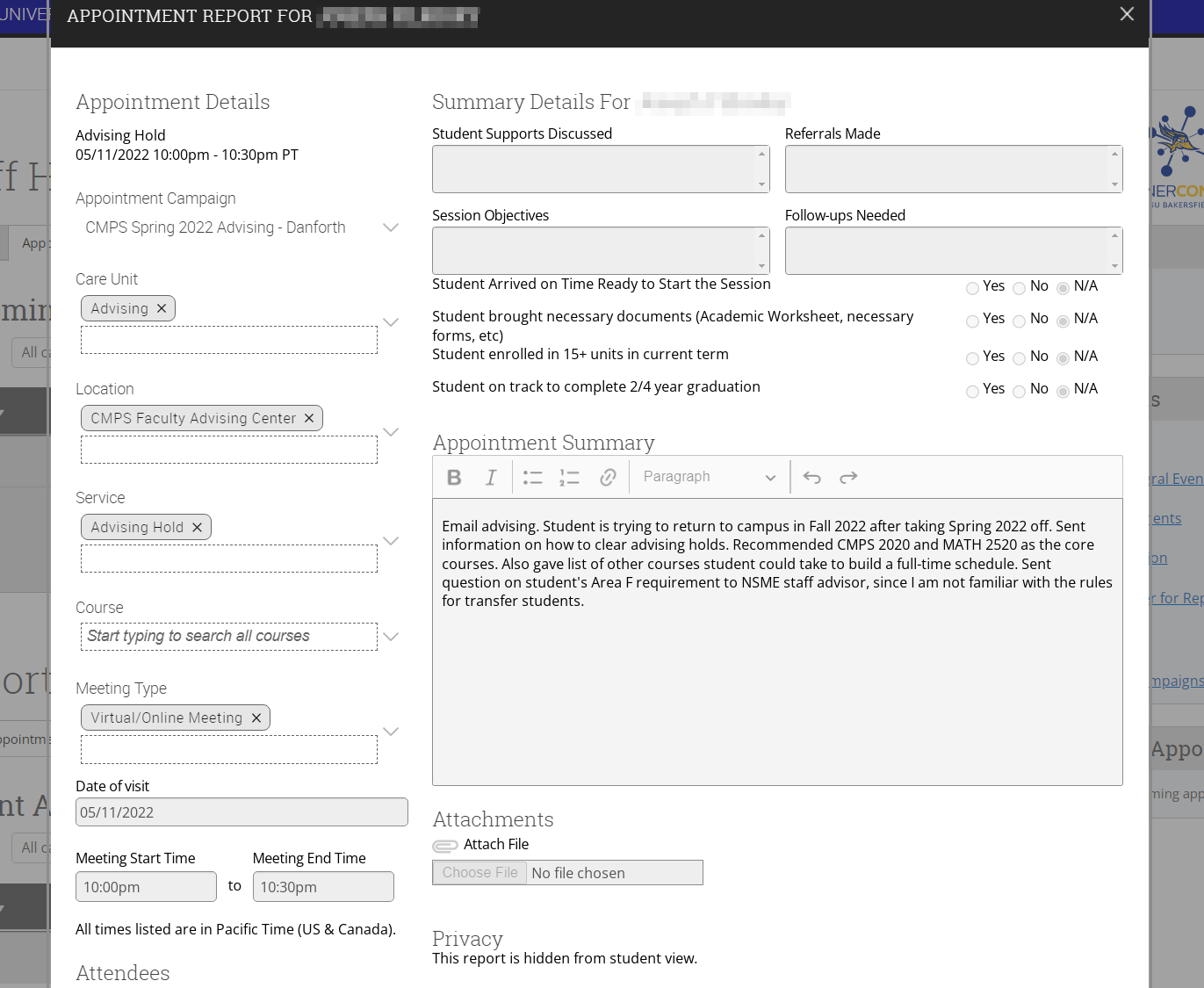 Appointment Report Screen
Report can be created for appointments or walk-ins

If appointment is part of a campaign, some details will be prepopulated from the campaign details
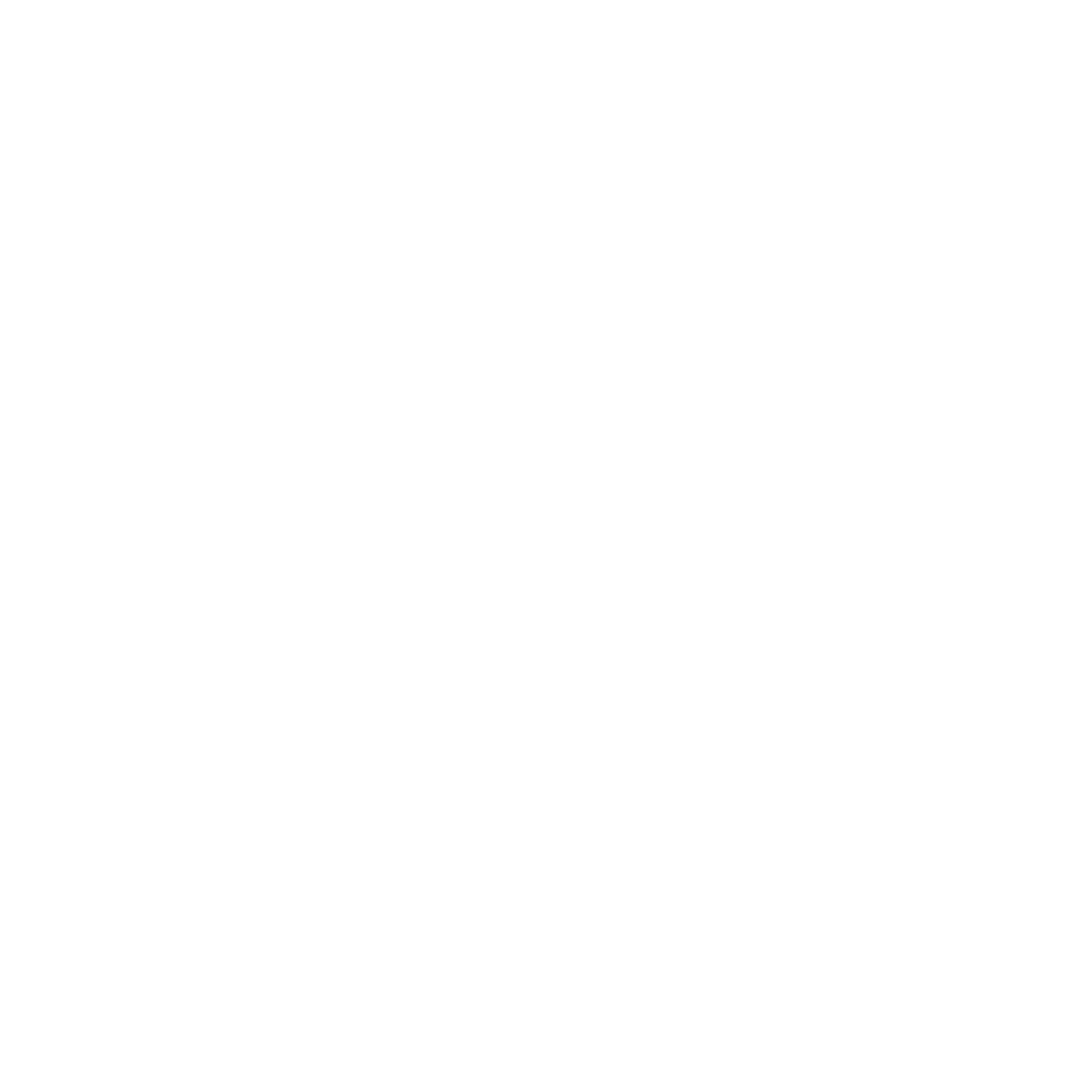 Other Collaboration and Communication Features
Use RunnerConnect in addition to traditional collaboration and communication tools (phone calls, emails, etc.)
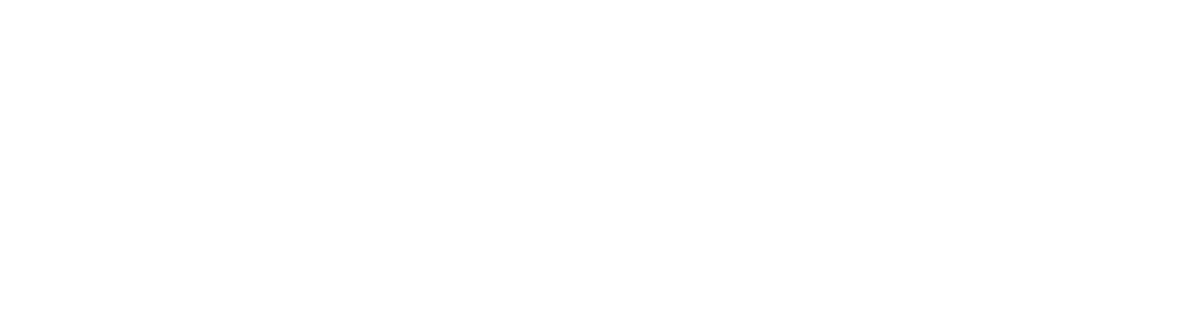 Any Time: RunnerConnect Messaging
RunnerConnect provides messaging platform
Sends message via email and/or text
Access via Conversations menu icon or via Student page
Students can use this to message you as well
By default, messages will send to your CSUB email
You can reply by email or via RunnerConnect
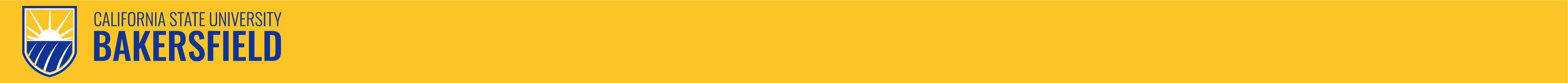 After Appointment: Staff Advising Referrals
Some school advising centers allow faculty advisors to refer students to staff advisors
Check with your school advising center to see what they support
Common referral areas in NSME: 
Research possible transfer credit for GE or in other departments
Clarify if test scores give course/GE credit
Assist student with filling out paperwork (petitions, forms, etc.)
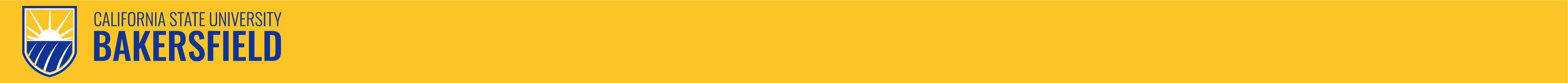 After Appointment:Communication and Follow-up
If referral is made, check RunnerConnect for status
If an issue noted in your advising report is resolved, make sure resolution is documented in RunnerConnect
Example: If a subwaiver is accidentally lost, notes on who approved it and when can help it to be recreated & resubmitted
Documentation may also be useful for specialty accreditation
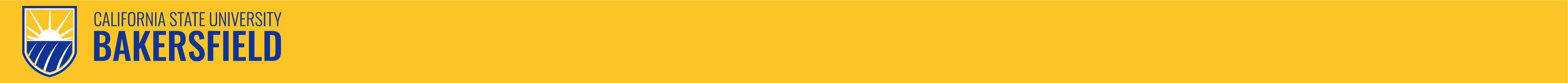 Session Summary
Features intended to facilitate faculty advising

OnBase: Research tool
RunnerConnect: Research, documentation, and collaboration tool
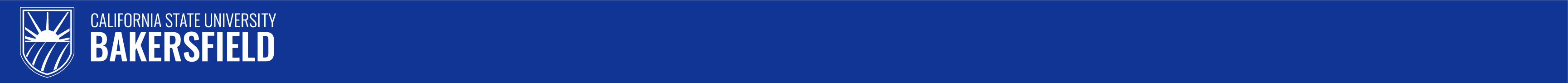 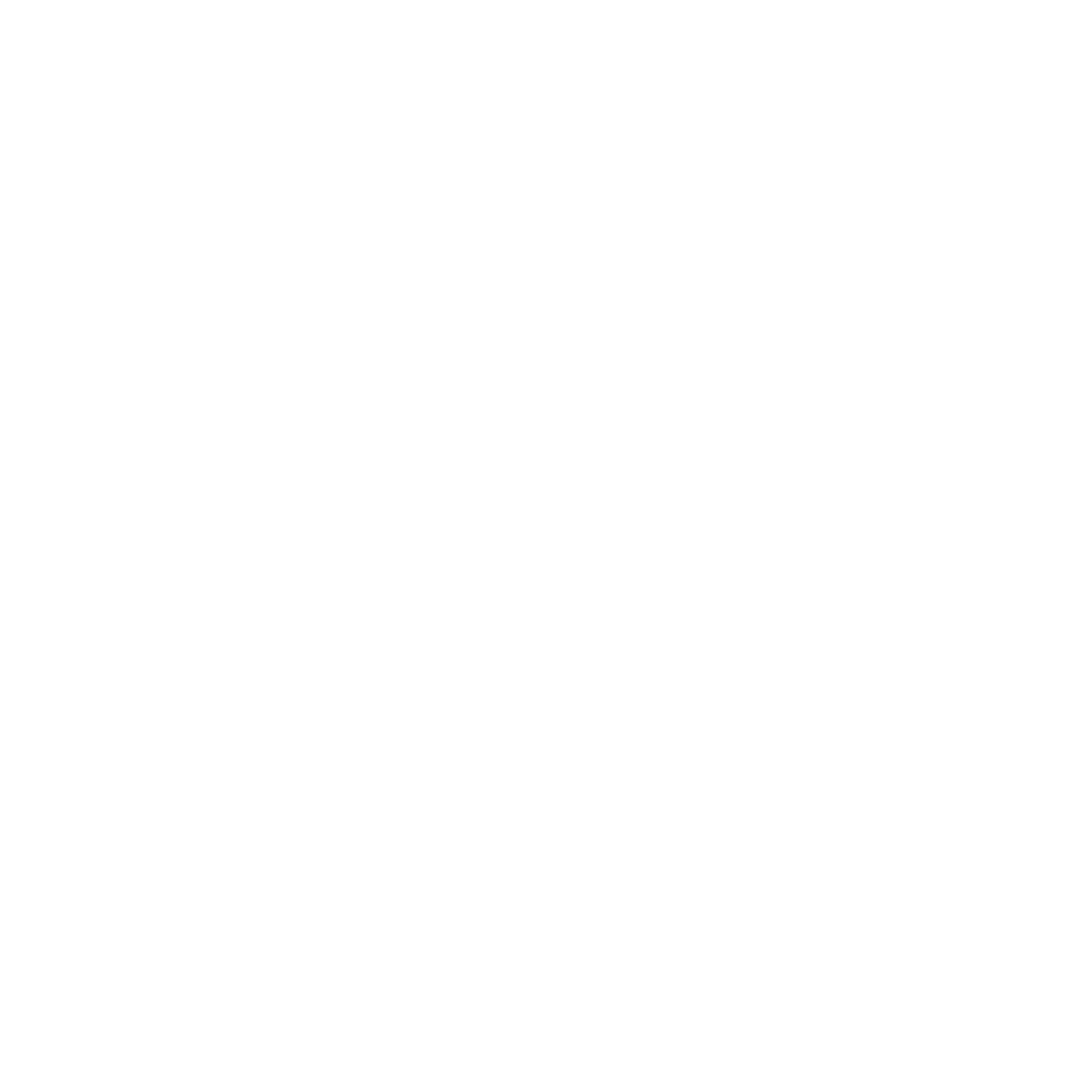 Thank You
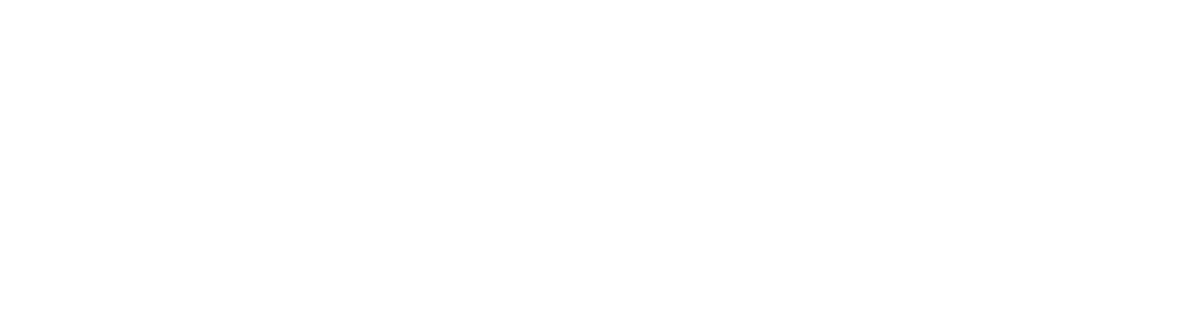